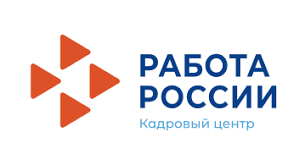 ТОП – 5 советов, как эффективно трудоустраивать несовершеннолетних граждан
Удмуртская Республика
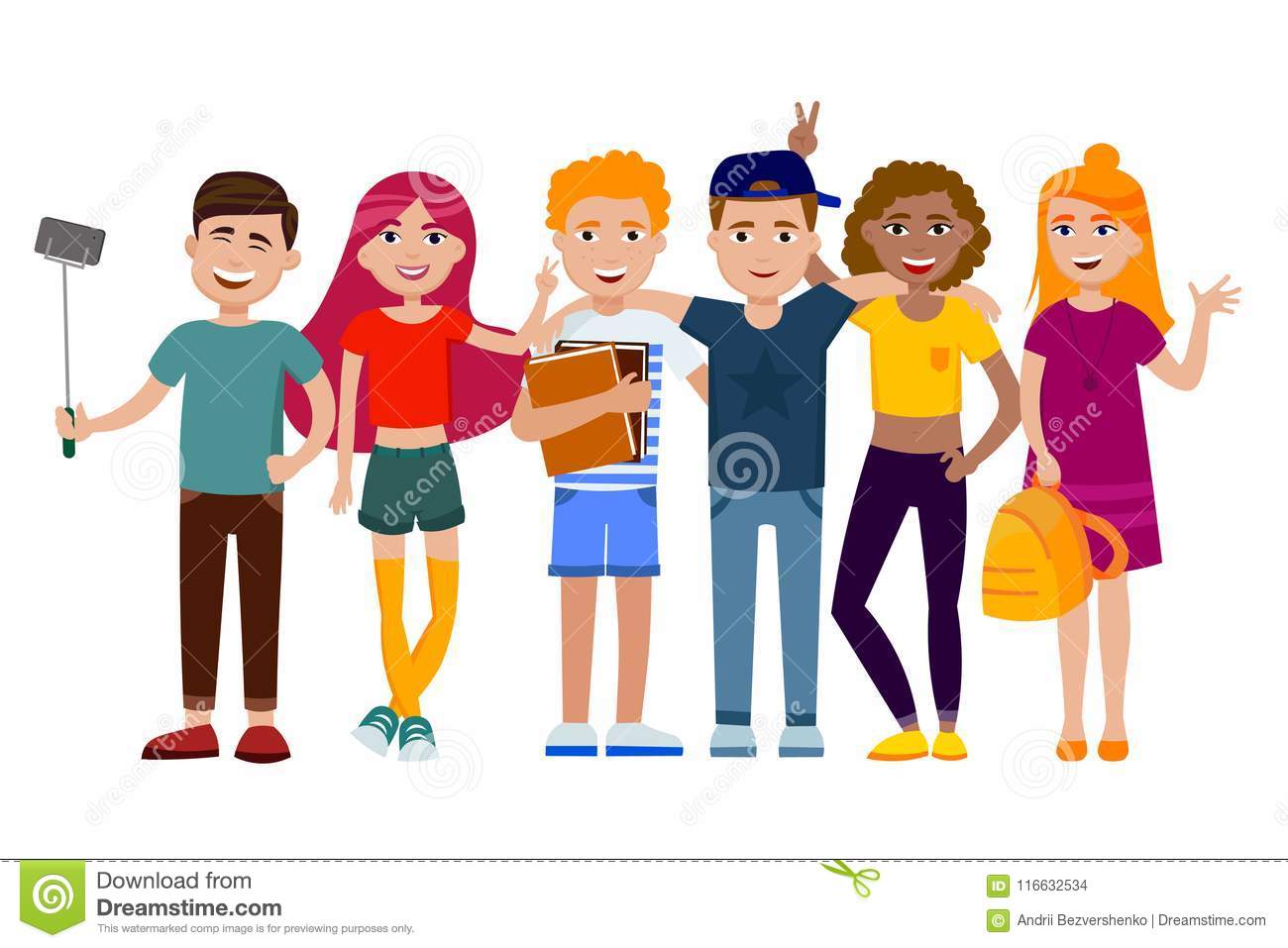 ТРУДОУСТРОЙСТВО НЕСОВЕРШЕННОЛЕТНИХ ГРАЖДАН  ЯВЛЯЕТСЯ ОДНИМ ИЗ ВАЖНЫХ НАПРАВЛЕНИЙ РАБОТЫ СЗ.
ВРЕМЕННОЕ ТРУДОУСТРОЙСТВО СПОСОБСТВУЕТ СОЦИАЛЬНОЙ АДАПТАЦИИ, НАПРАВЛЕНО НА ФОРМИРОВАНИЕ И РАСКРЫТИЕ БУДУЩЕГО ПОТЕНЦИАЛА
1. Оказывать консультативную помощь по вопросам занятости населения несовершеннолетним гражданам и их родителям
2. Проводить массовые мероприятия, такие как Ярмарки вакансий, Дни открытых  дверей, Круглые столы
5. Осуществлять выездные консультации СЗ в учебные заведения с целью информирования несовершеннолетних граждан о трудоустройстве, возможности подачи заявлений через единую цифровую платформу в сфере занятости и трудовых отношений «Работа в России»
3. Организовывать  и проводить экскурсии, целью которых является знакомство несовершеннолетних граждан с деятельностью организации, направленной на содействие занятости населения
4. Привлекать к сотрудничеству работодателей, заинтересованных в  успешном решении проблемы обеспечения занятости несовершеннолетних граждан